Previa de certificación.
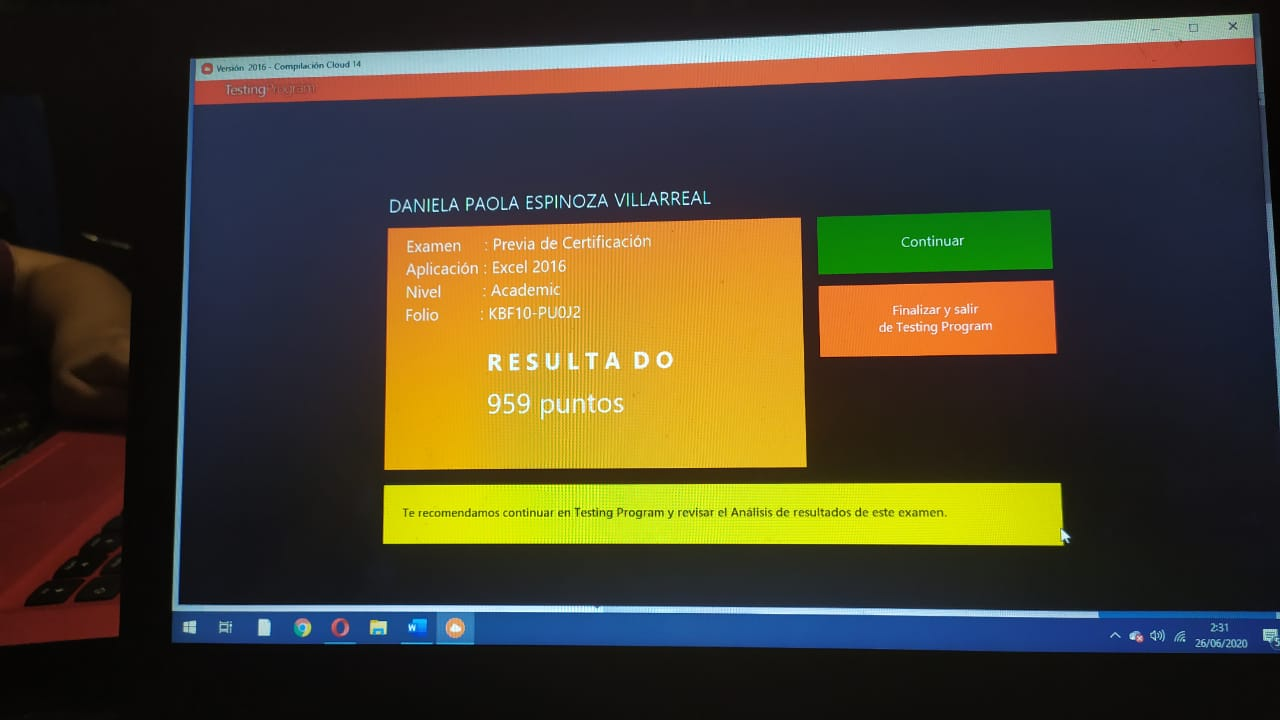